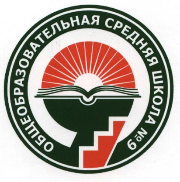 «Полезные ископаемые 
Ирбитского края»
 
сок?... 
Чистый песок на пустынном летнем морском берегу вместе с солнцем, морем, голубым небом - это счастье!
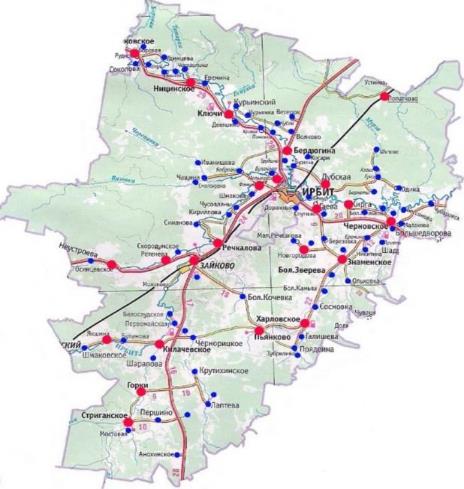 Исполнители: учащиеся 3в класса
Руководитель: учитель начальных классов 
Слепухина О.Л.
Команда: «Искра»
Искатели- краеведы
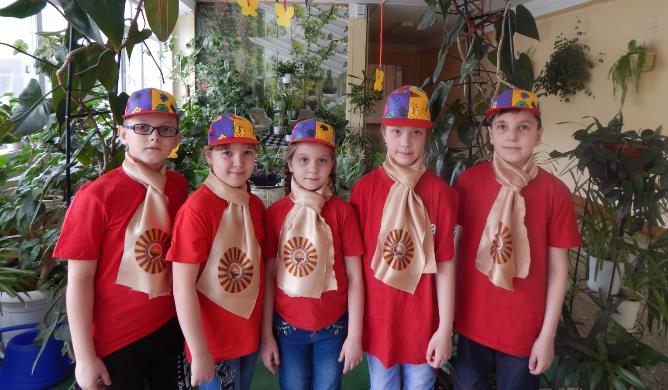 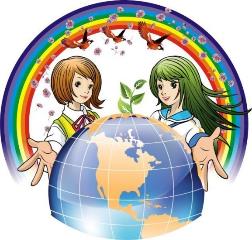 Наш девиз:
Изучая родной край,
Думай, действуй, достигай!
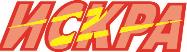 Окрестности Ирбита
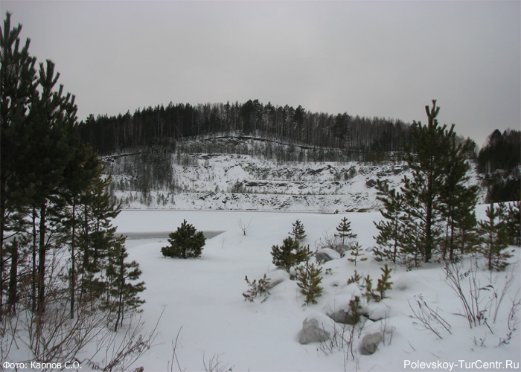 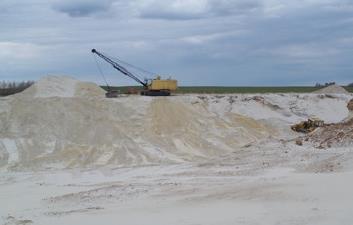 Он очень нужен детворе,Он на дорожках во дворе, Он и на стройке, и на пляже, И он в стекле расплавлен даже. 

                                                            (Песок)
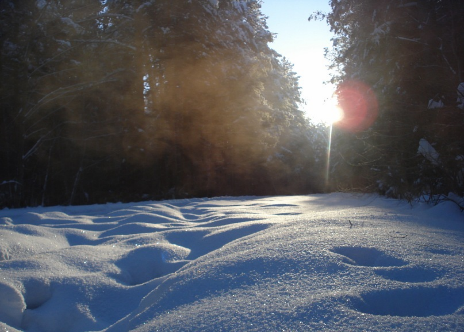 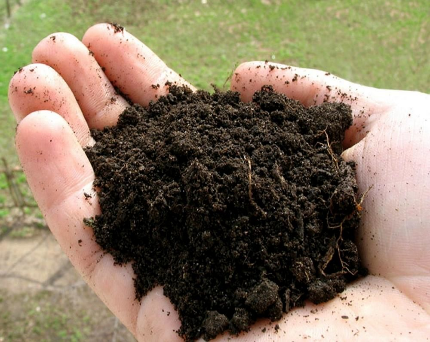 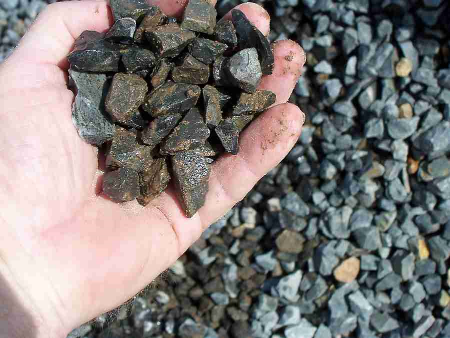 Есть ещё песок пустыни; барханы, дюны - песок и только песок – куда ни глянь! Разрушительный, гибельный, страшный во время песчаных бурь…
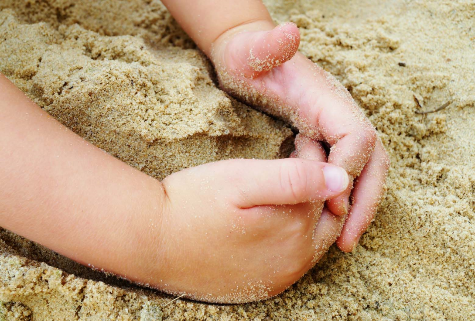 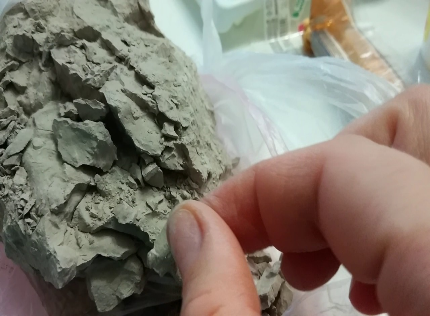 А есть песок строительный. Если к нему добавить цемент и воду – получится раствор. Он идёт на закладку фундаментов, жилых домов.
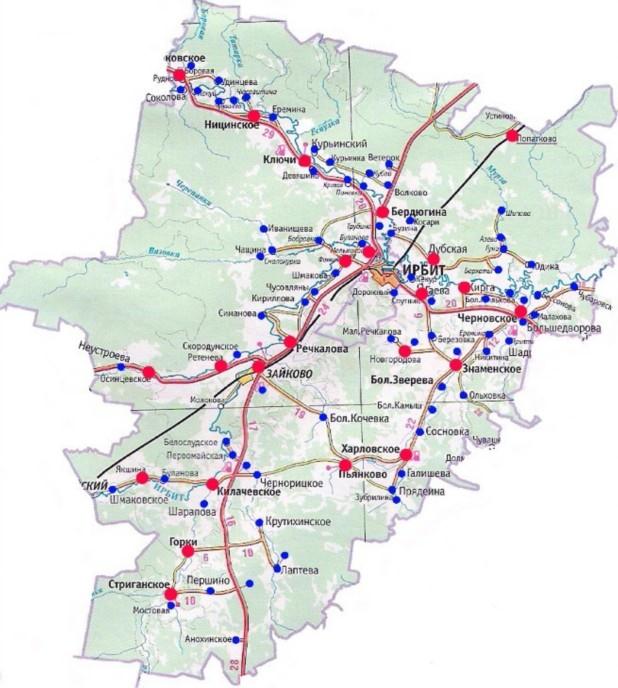 Применяется песок в дорожных работах и ландшафтном дизайне. Им посыпают зимние обледеневшие дороги, добавляют в грунт при разбивке клумб, газонов и при посадке деревьев. А ещё его привозят на детские площадки и в детские сады. Сооружают песочницы, где детвора играет в строителей и скульпторов.
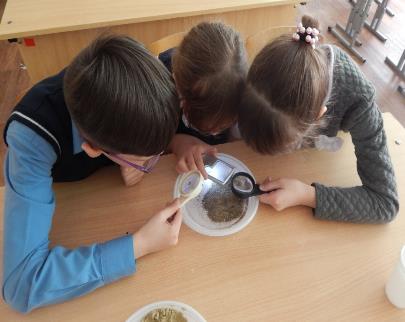 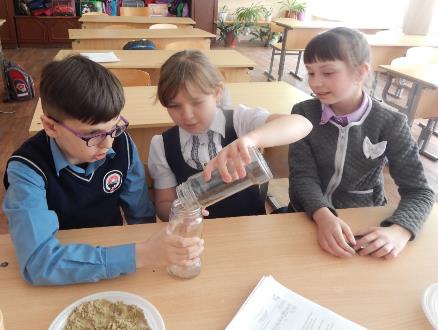 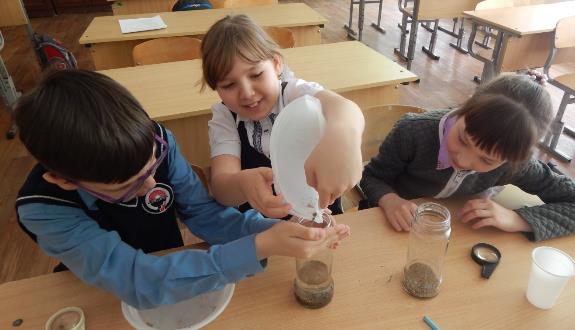 Тема проекта: 
     «Полезные ископаемые Ирбитского  края».
Объект исследования – месторождения полезных ископаемых
Предмет исследования – песок
Проблемный вопрос: 
как мы можем использовать песок на уроках и внеурочной деятельности?
Цель: создание  стола для песочной графики.
Задачи проекта:
1) изучить литературу о полезных ископаемых нашего края;
2) изучить свойства песка;
3)узнать, как используется песок;
4) провести анкетирование для учащихся 1-3 классов;
5) разработать макет  стола для песочной графики;
6) научится создавать  рисунки песком;
7) провести мастер класс для учащихся 1-2 классов.
Практическая значимость проекта: 
Раскрыть значение песка в жизни человека, научиться рационально, использовать его.
Из песка делают наждачную бумагу и стекло, используют в фильтрах для очистки воды (учитывая современную экологию это очень важный момент).
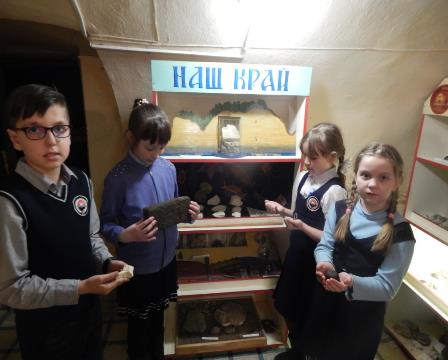 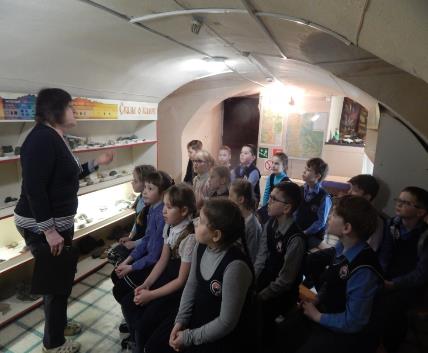 Нельзя не отметить песок, который сейчас стали использовать как материал для создания живописных шедевров на стекле. Рисуют песком на глазах у зрителей, жаль, рисунки, так же как песчаные скульптуры, недолговечны…
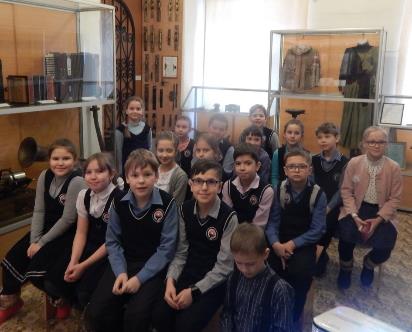 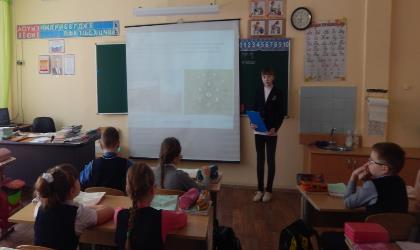 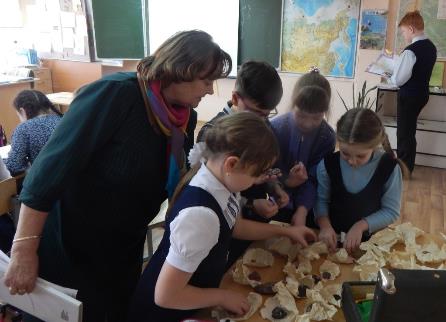 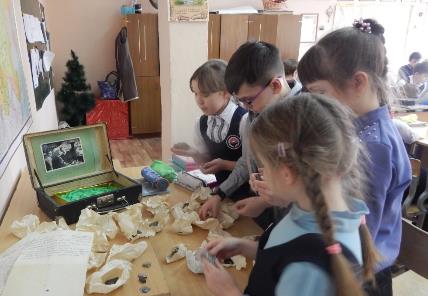 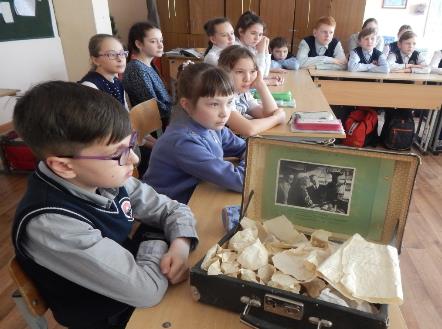 С каждым годом сфера применения песка расширяется, благодаря его качествам и универсальности. Деятельность современного человека уже невозможно себе представить без этого природного материала.
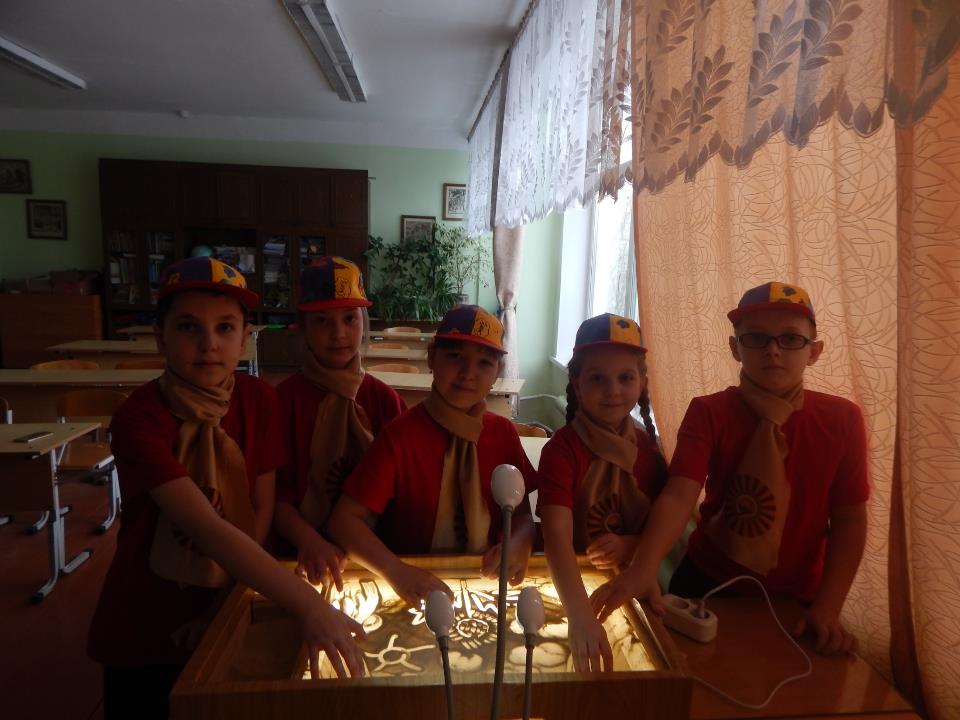 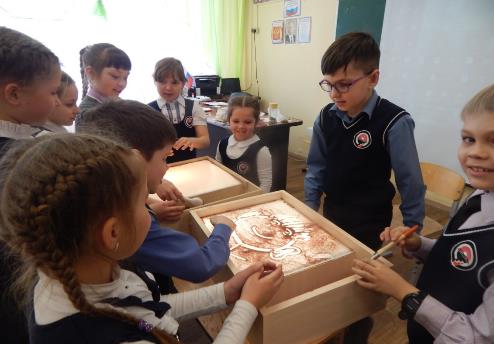 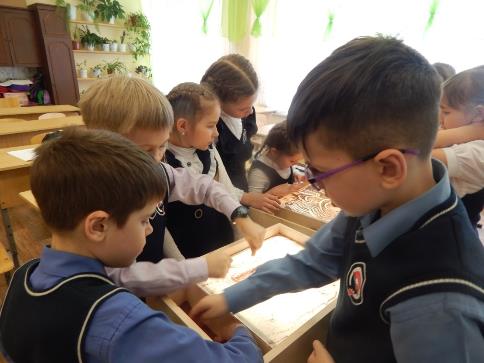 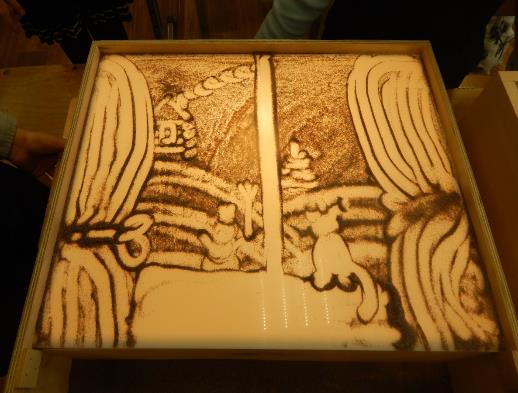 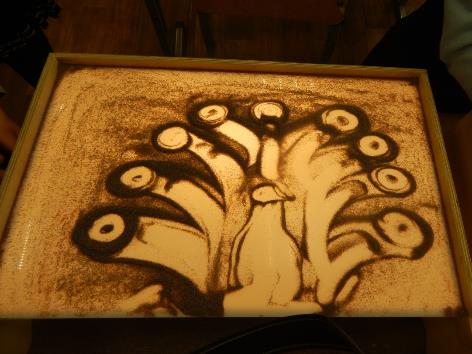 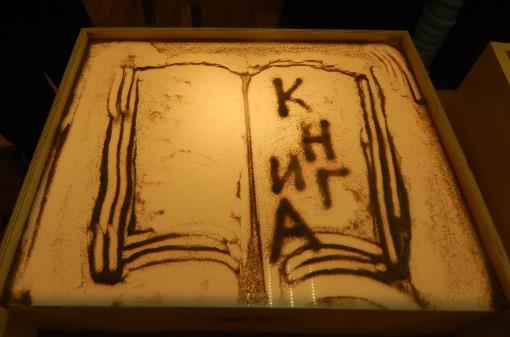 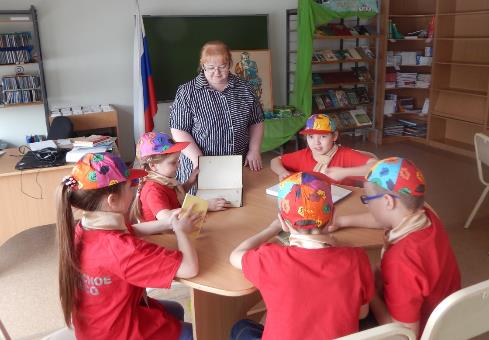 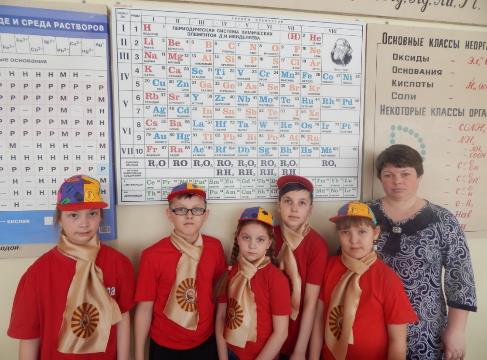 Искатели -краеведы
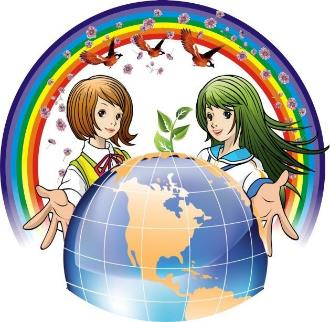 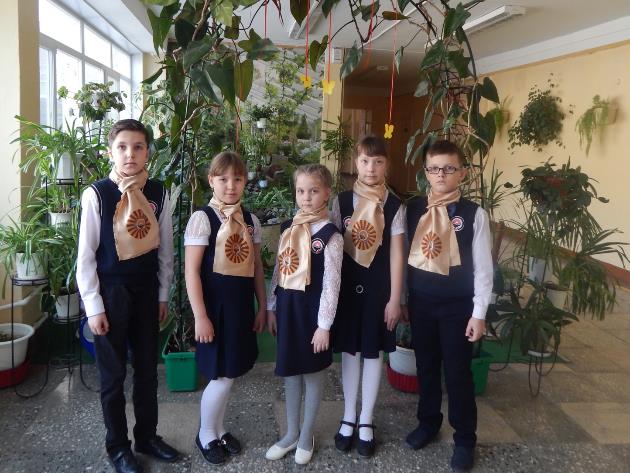 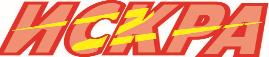 Думай,
действуй, 
достигай!